インターネット上でのトラブル「物の売買」について考えよう
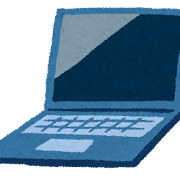 私たちの生活は・・・
インターネットの環境の発達により、格段に便利になりました。

☆ところで、みなさんはインターネット上で、
どのようなサービスを利用していますか？
いま起きているトラブルの１つに・・・
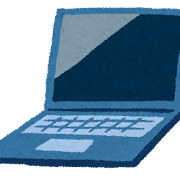 インターネット上での「物の売買」

皆さんはまだ高校生のため、物の売買をするためには、保護者の同意又は承諾が必要です。
本日のテーマは
・インターネット上で起こっている物の　　
　売買に関するトラブルはどんなことか

・正しく活用するためにはどうすればよ
　いのか
　　　　　　　　考えていきましょう！
インターネット上で物の売買が普及したのはなぜ？
・遠く離れた人と売買ができる。
・いらなくなった物を有効活用でき、廃棄物の量を減らすことができる。
・物の価値や大切さを実感できる。
・金銭感覚が身につく。
・インターネット上でのコミュニケーション能力が上がる。
・・・など
インターネット上で「売ってはいけないもの」に×をつけてみてください。
・ファストフード店の割引券……（　○　）
・安く買った中古の腕時計……（　×　）
・無断複製したゲームソフト……（　×　）　
・お菓子についていたおまけのおもちゃ……（　○　）
・病院で処方してもらった風邪薬……（　×　）
・海岸に落ちている流木……（　○　）
・ブランド品のデザインを真似た自作のバッグ……（　×　）
・無地の手編みのマフラー……（　○　）
・定価より高い人気アイドルのコンサートチケット……（　×　）
・好きな芸能人の写真を集めた自作の写真集……（　×　）
なぜ売ってはいけないの？
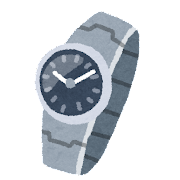 ・安く買った中古の腕時計……（　×　）
　→古物商許可が必要

・無断複製したゲームソフト……（　×　）
　→著作権の侵害　

・病院で処方してもらった風邪薬……（　×　）
　→医薬品医療機器等法（薬機法）違反
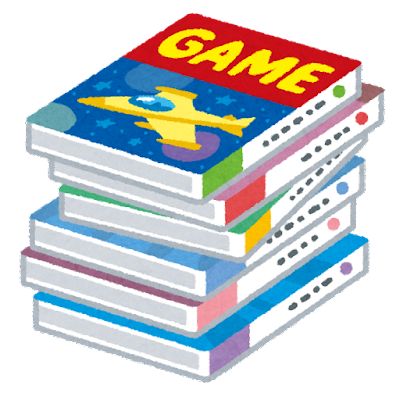 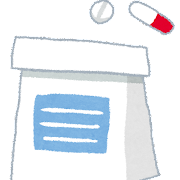 なぜ売ってはいけないの？
・ブランド品のデザインを真似た自作のバッグ…（×）
　→意匠権の侵害

・定価より高い人気アイドルのコンサートチケット…（×）　　　
　→チケット不正転売禁止法違反

・好きな芸能人の写真を集めた自作の写真集…（×）
　→肖像権の侵害
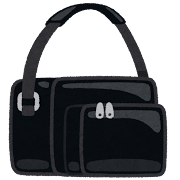 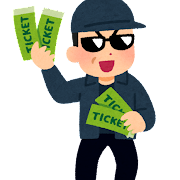 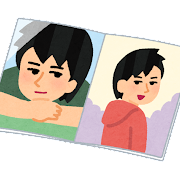 ☆最近の出来事で・・・
インターネット上で差別につながる物が販売されるということがありました。
↓
「被差別部落の位置や関係者等の情報が掲載された書籍が販売される」
差別につながる物の販売について
なぜ、この書籍は売ってはいけないのでしょうか？

ワークシートに、あなたの
考えを記入してください。
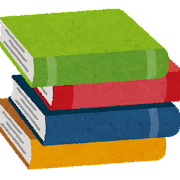 被差別部落の情報が掲載された書物を販売することは・・・
・差別を拡散させることになる。

・日本国憲法第14条
　「差別されない権利」
　の侵害になる。
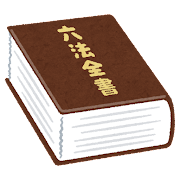 もし、インターネット上で差別につながる物が販売されているのを見つけたら…
私たちはどのように行動したらよいでしょうか？

ワークシートに、あなたの考えを記入してください。
本日のまとめ
・インターネット上での物の売買は、便利な
　反面、トラブルも起こりやすい。

・法律にふれていないか、差別に加担するこ
　とになっていないか、適切に判断する力ｍ　
　必要。
今日の学習で
考えたことや感じたこと
分からなかったこと
もっと知りたいこと
などを書いてみよう！
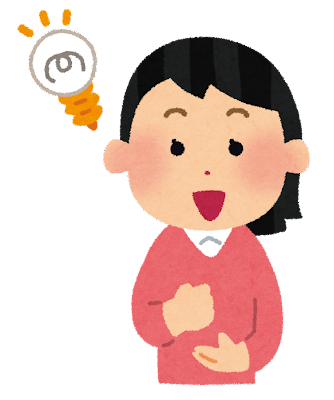